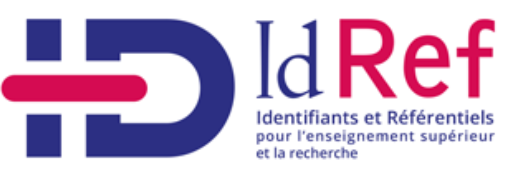 FORMATION IDREf
formation flash BNU
FORMATION IDREF / Margot Turco, BNU de Strasbourg, 2025
1
Objectifs de la formation
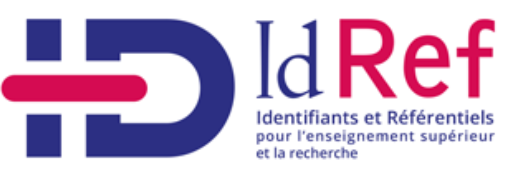 La formation flash dédiée à IdRef vous propose de découvrir les Identifiants et Référentiels pour l’enseignement supérieur et la recherche en 1 heure.
FORMATION IDREF / Margot Turco, BNU de Strasbourg, 2025
2
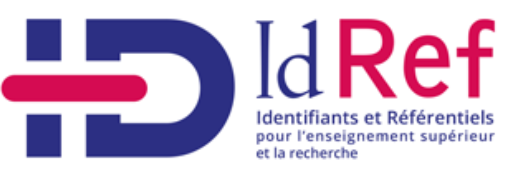 PLAN de la formation
Partie A, Consultation
Définition de IdRef
Objectifs de IdRef
Comment rechercher dans IdRef ?
Exemples de recherches
Partie B, Actions
Comment agir dans IdRef ?
Créer et enrichir des autorités des catalogues Calames, theses.fr et Sudoc
Créer par formulaire dans IdRef
Créer par dérivation dans IdRef
Démonstration d’actions dans IdRef
Documentation
FORMATION IDREF / Margot Turco, BNU de Strasbourg, 2025
3
FORMATION IDREF
Partie A, CONSULTATION
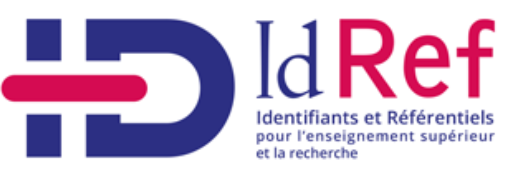 FORMATION IDREF / Margot Turco, BNU de Strasbourg, 2025
4
IDREF
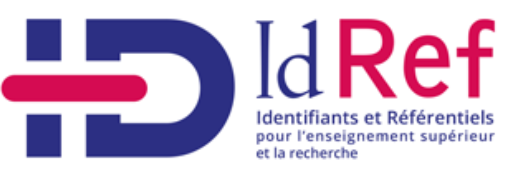 IdRef (Identifiants et Référentiels) https://www.idref.fr est une application web gérée par l’Abes (Agence bibliographique de l’enseignement supérieur) ;
IdRef est synchronisée avec le Sudoc (Système universitaire de documentation).
FORMATION IDREF / Margot Turco, BNU de Strasbourg, 2025
5
IDREF
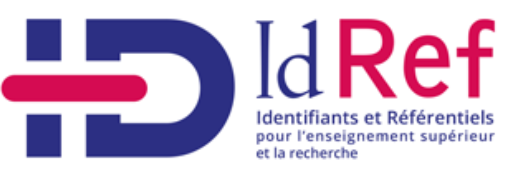 Application web IdRef permet de consulter, valoriser, créer et enrichir des notices d’autorité (= entités) pour :
Calames (Catalogue en ligne des archives et des manuscrits de l’enseignement supérieur);
Star - Signalement des Thèses et Archivage;
Sudoc (Système universitaire de documentation)
FORMATION IDREF / Margot Turco, BNU de Strasbourg, 2025
6
IDREF
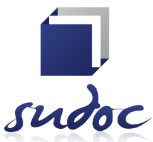 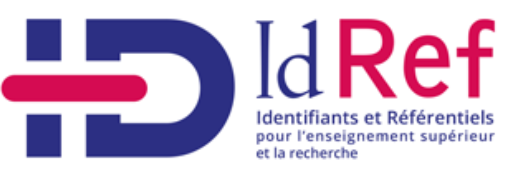 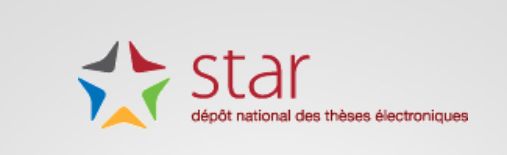 FORMATION IDREF / Margot Turco, BNU de Strasbourg, 2025
7
IDREF
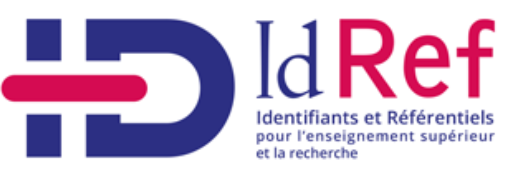 Plateforme IdRef permet à tous les utilisateurs en accès libre et gratuit de consulter  les données d’autorité pour  identifier les personnes, les lieux, les concepts et les œuvres liés aux ressources bibliographiques signalés dans Calames, Star et Sudoc.
FORMATION IDREF / Margot Turco, BNU de Strasbourg, 2025
8
IDREF
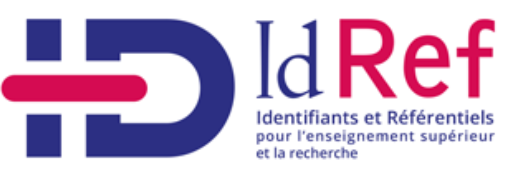 Chaque notice d’autorité (= entité) est dotée d’un identifiant IdRef construit sur l’identifiant de la notice Sudoc (PPN). IdRef est interopérable avec les principaux identifiants :
ARK de la Bnf, ISNI, VIAF, ORCID, Wikidata.
FORMATION IDREF / Margot Turco, BNU de Strasbourg, 2025
9
IDREF
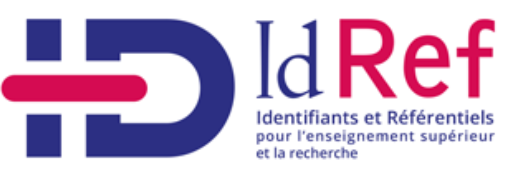 ARK (Archival Resource Key), c'est un identifiant attribué par la BnF aux ressources qu’elle crée.
 ISNI (International Standard Name Identifier), c'est le code international normalisé des noms. Il permet d’identifier les identités publiques des personnes ou des organismes impliqués dans la création, la production ou la gestion et la distribution de contenus intellectuels et artistiques.
FORMATION IDREF / Margot Turco, BNU de Strasbourg, 2025
10
IDREF
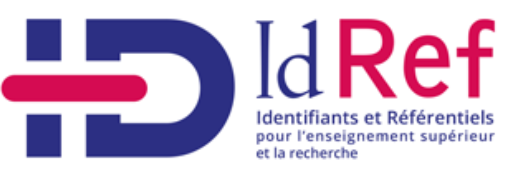 VIAF, (Virtual International Authority File) combine plusieurs fichiers d'autorités de noms en un seul service d'autorités hébergé par OCLC.
 ORCID, c'est un identifiant (PID) gratuit, unique et persistant que les individus peuvent utiliser lorsqu'ils s'engagent dans des activités de recherche, d'érudition et d'innovation.
Wikidata, c'est une base de connaissances libre et ouverte qui peut être lue et modifiée par les humains et les machines.
FORMATION IDREF / Margot Turco, BNU de Strasbourg, 2025
11
IDREF
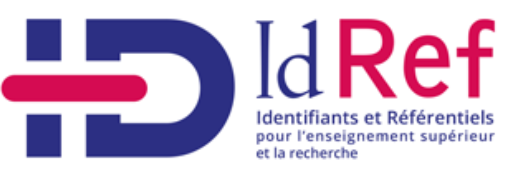 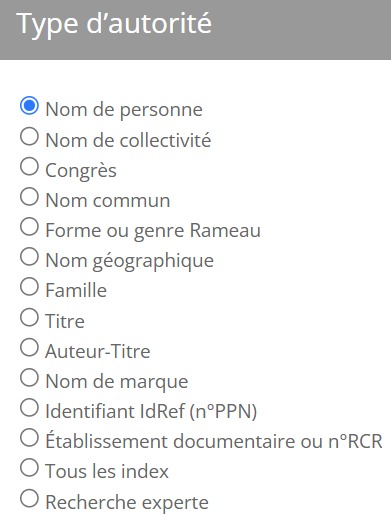 Quels types d’entités
 ou de notices d’autorités 
dans IdRef ?
FORMATION IDREF / Margot Turco, BNU de Strasbourg, 2025
12
IDREF
Page d’accueil
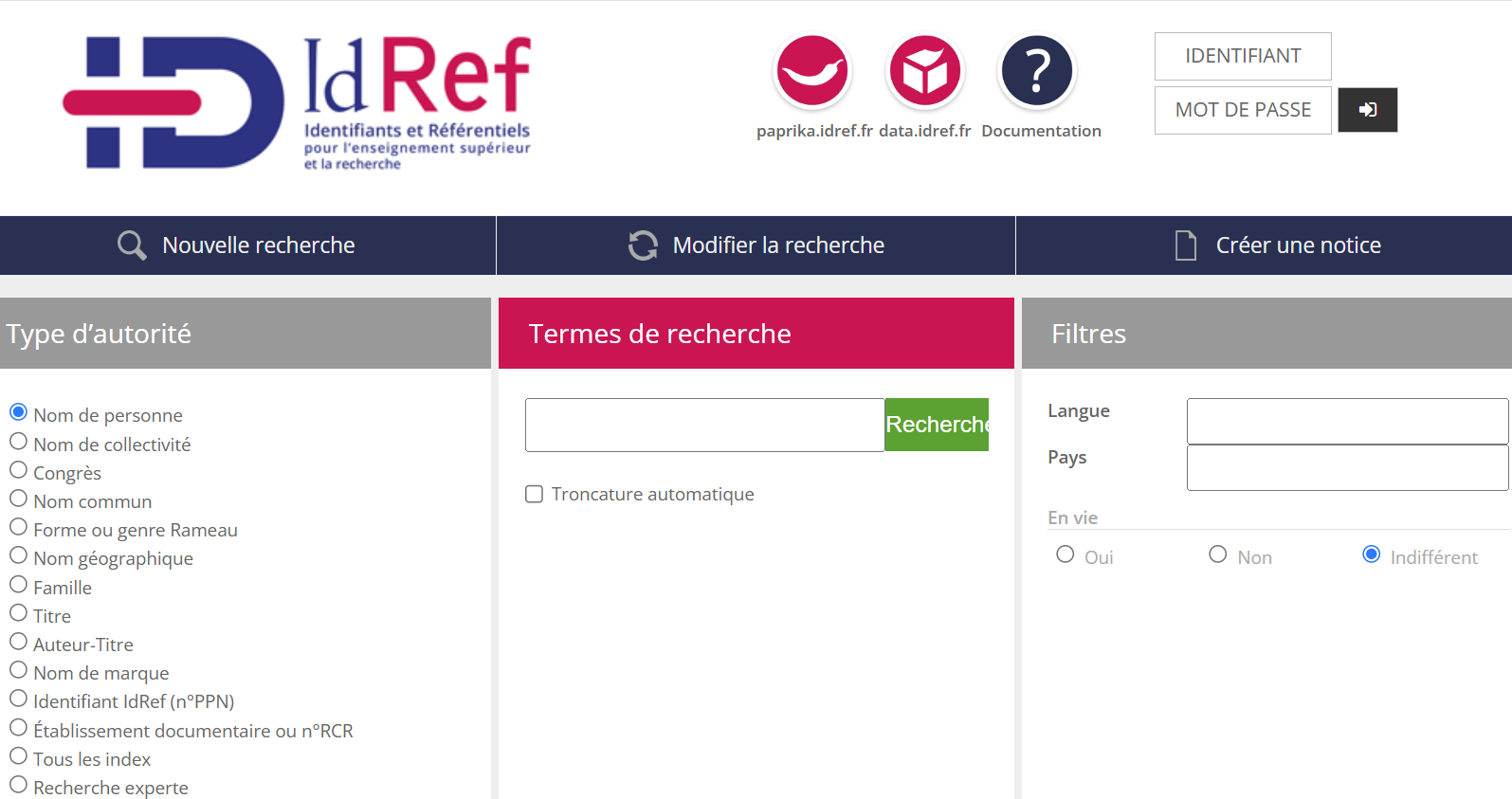 FORMATION IDREF / Margot Turco, BNU de Strasbourg, 2025
13
IDREF
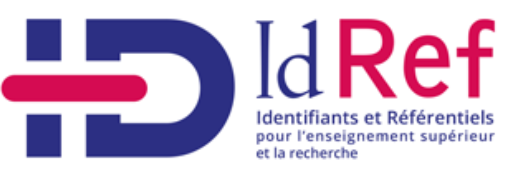 A partir de la page d’accueil, saisir un terme dans l’encart de recherche ;
l'auto-complétion se déclenche et les 30 premiers résultats sont affichés dans une liste déroulante ;
Le bouton vert indique le nombre des résultats
FORMATION IDREF / Margot Turco, BNU de Strasbourg, 2025
14
IDREF
Exemple de recherche
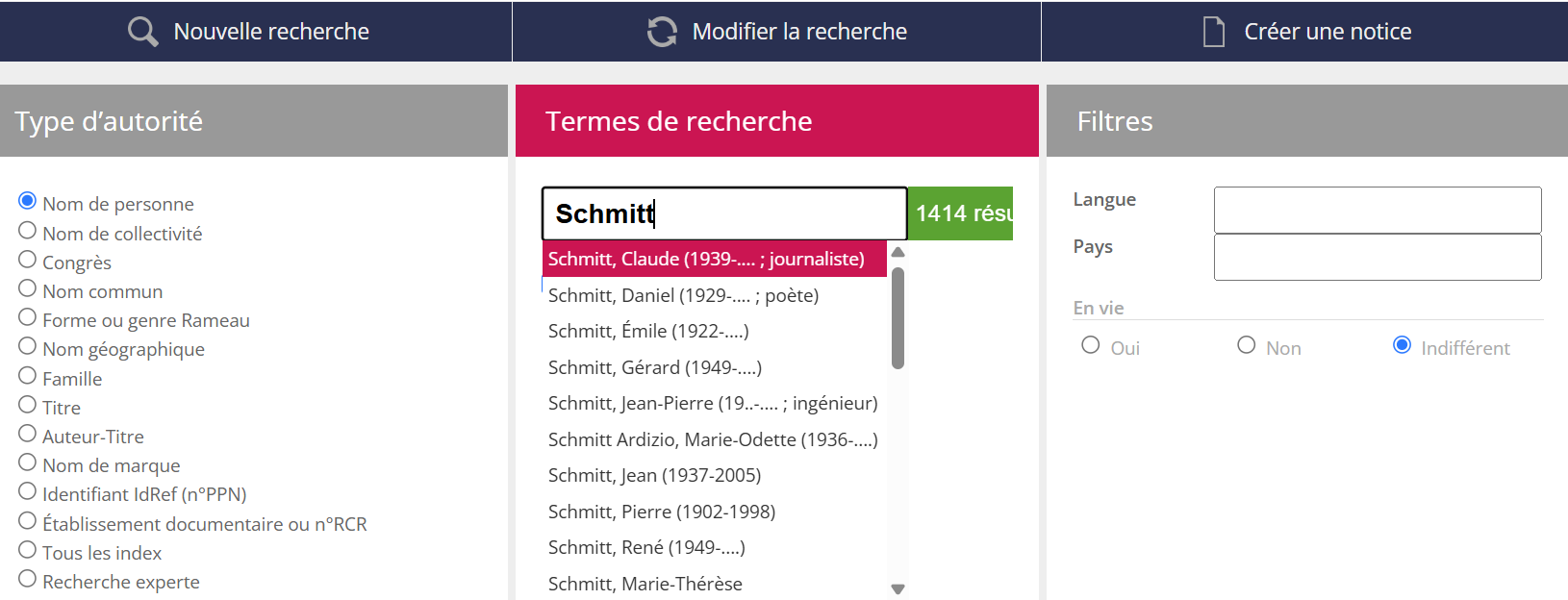 FORMATION IDREF / Margot Turco, BNU de Strasbourg, 2025
15
IDREF
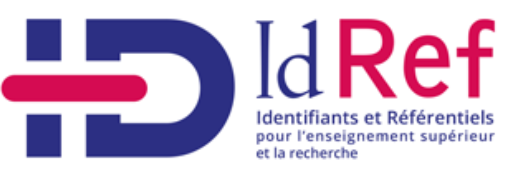 choisir le résultat dans la liste ;
cliquer sur le bouton vert « résultat » pour afficher la notice complète
FORMATION IDREF / Margot Turco, BNU de Strasbourg, 2025
16
IDREF
Exemple de recherche
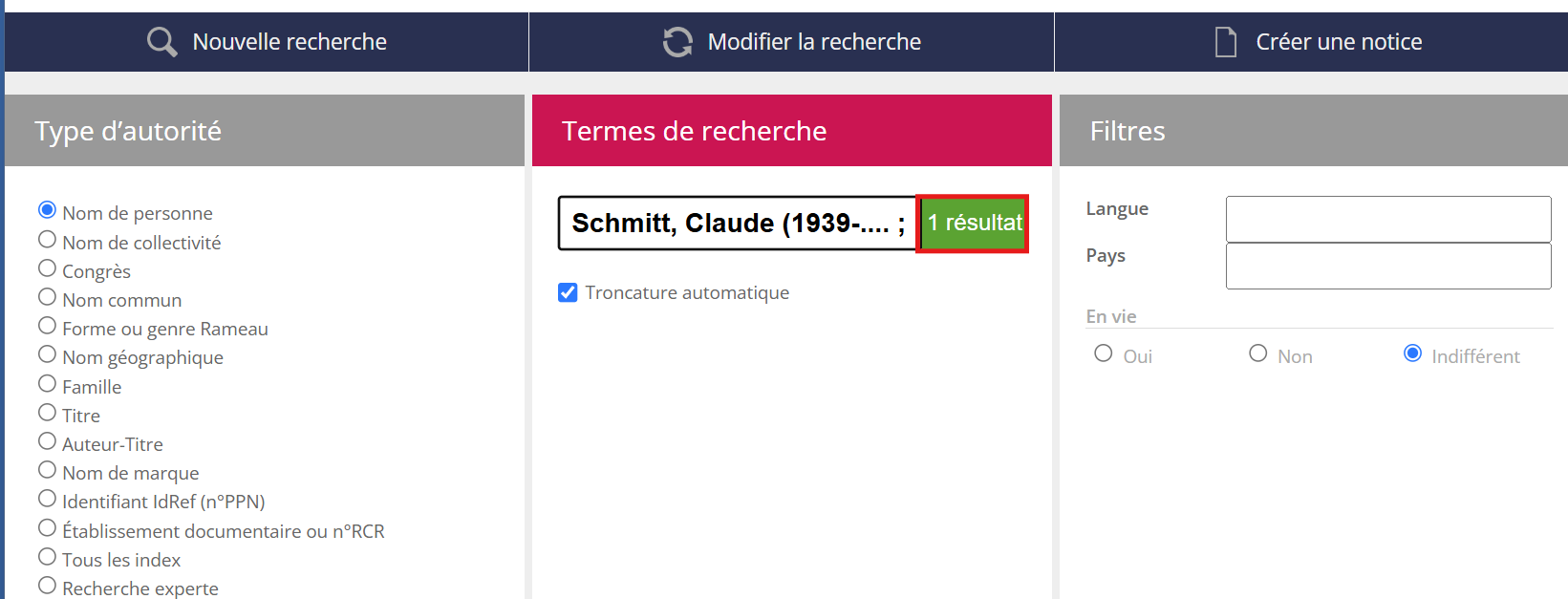 FORMATION IDREF / Margot Turco, BNU de Strasbourg, 2025
17
IDREF
Exemple de recherche
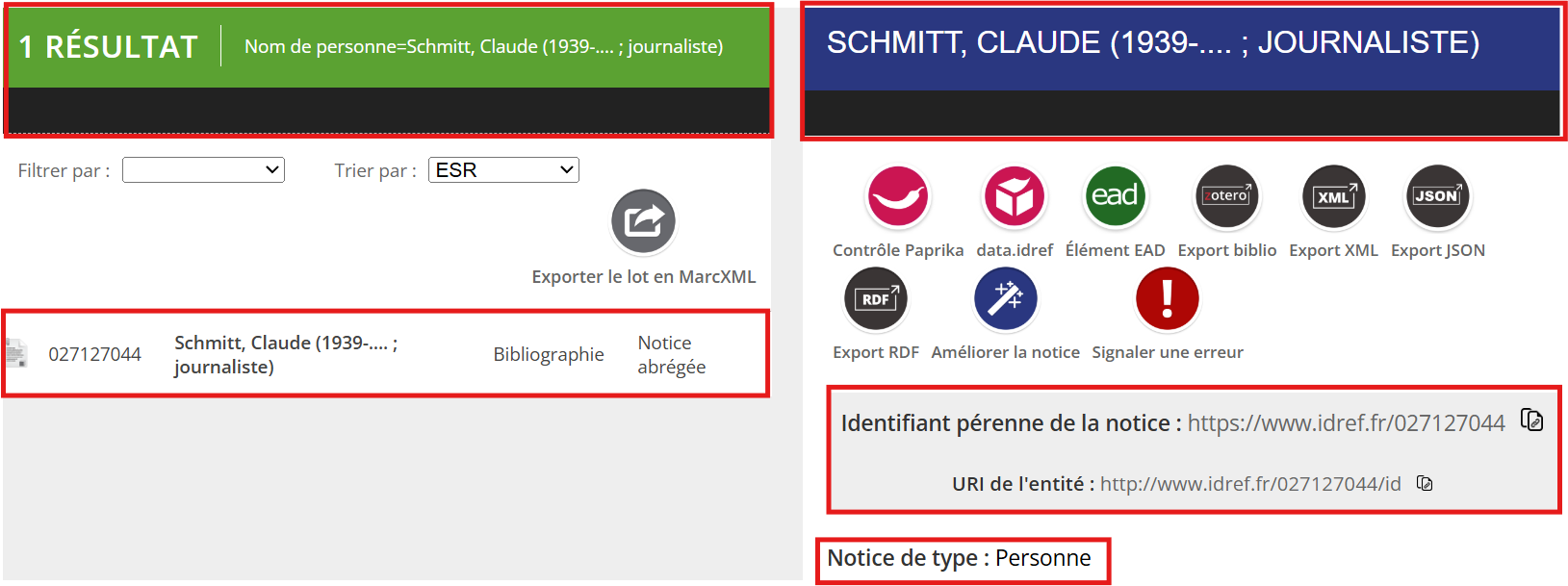 FORMATION IDREF / Margot Turco, BNU de Strasbourg, 2025
18
IDREF
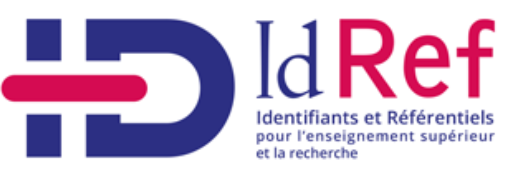 la notice abrégée s’affiche dans l’encart vert à gauche avec la bibliographie ;
La notice complète s’affiche dans l’encart bleu à droite.
FORMATION IDREF / Margot Turco, BNU de Strasbourg, 2025
19
IDREF
Exemple de recherche
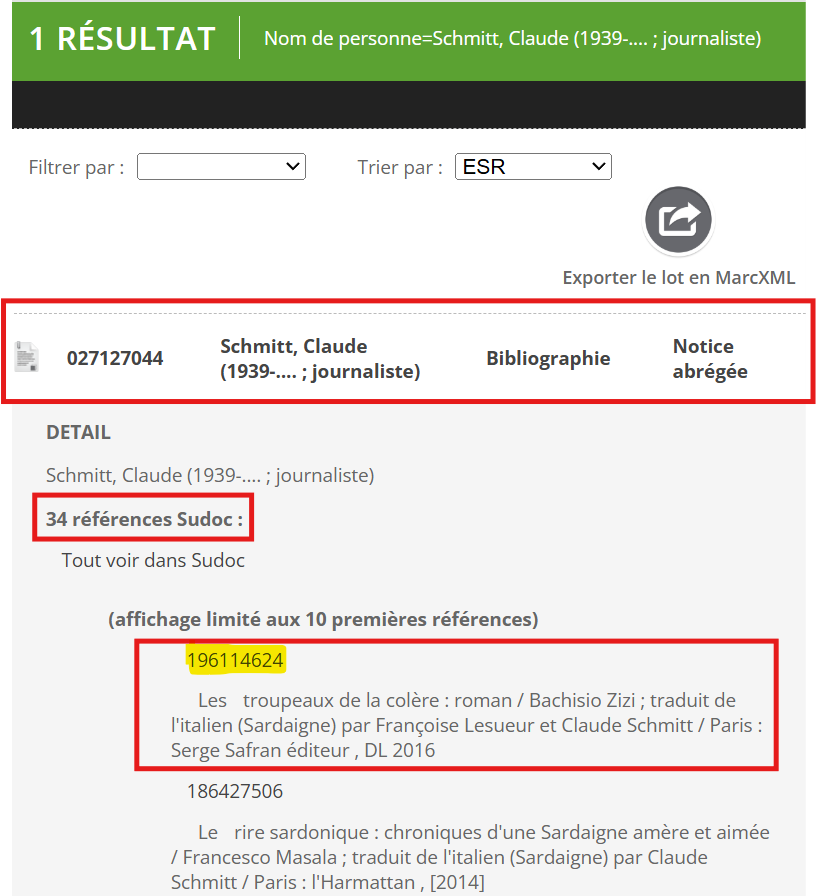 FORMATION IDREF / Margot Turco, BNU de Strasbourg, 2025
20
IDREF
Exemple de recherche : rebond vers le Sudoc
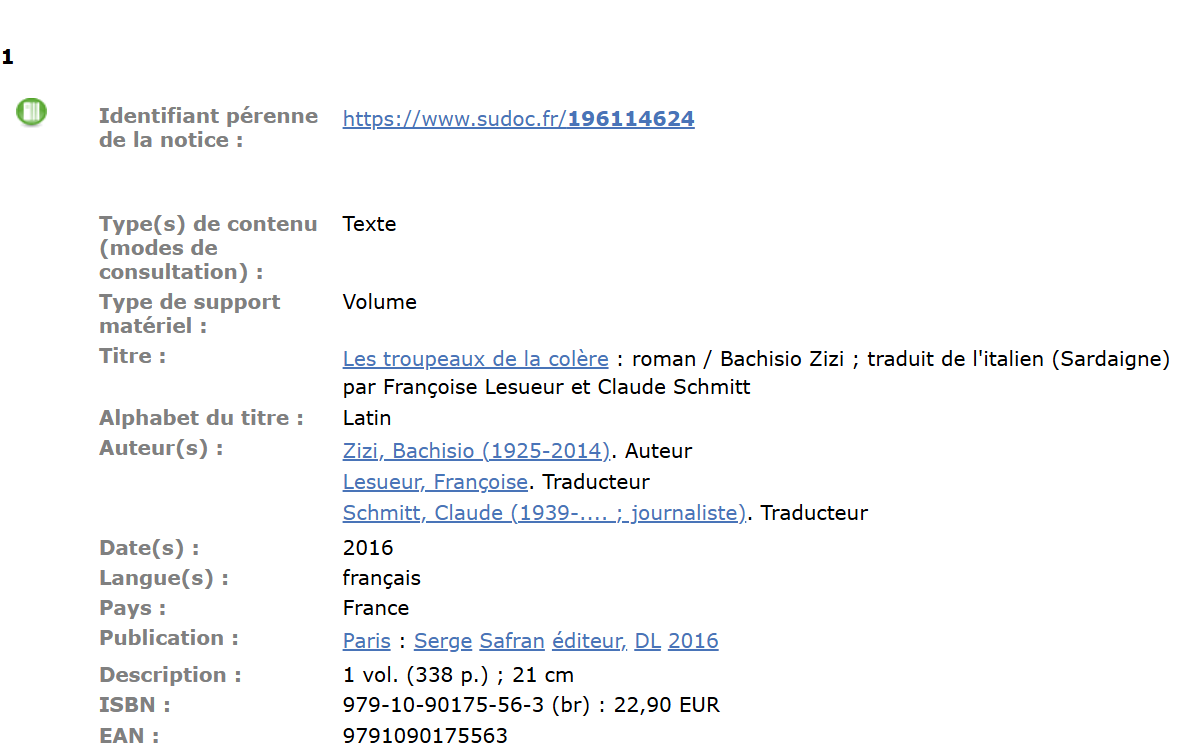 FORMATION IDREF / Margot Turco, BNU de Strasbourg, 2025
21
IDREF
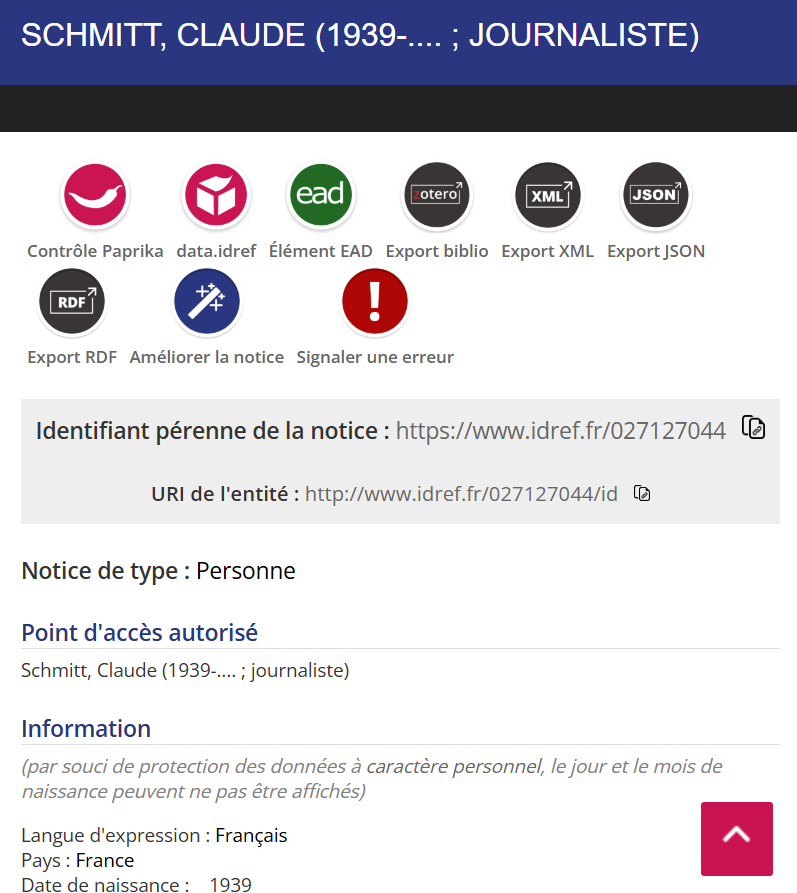 Exemple de recherche
FORMATION IDREF / Margot Turco, BNU de Strasbourg, 2025
22
IDREF
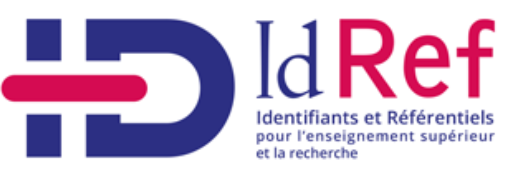 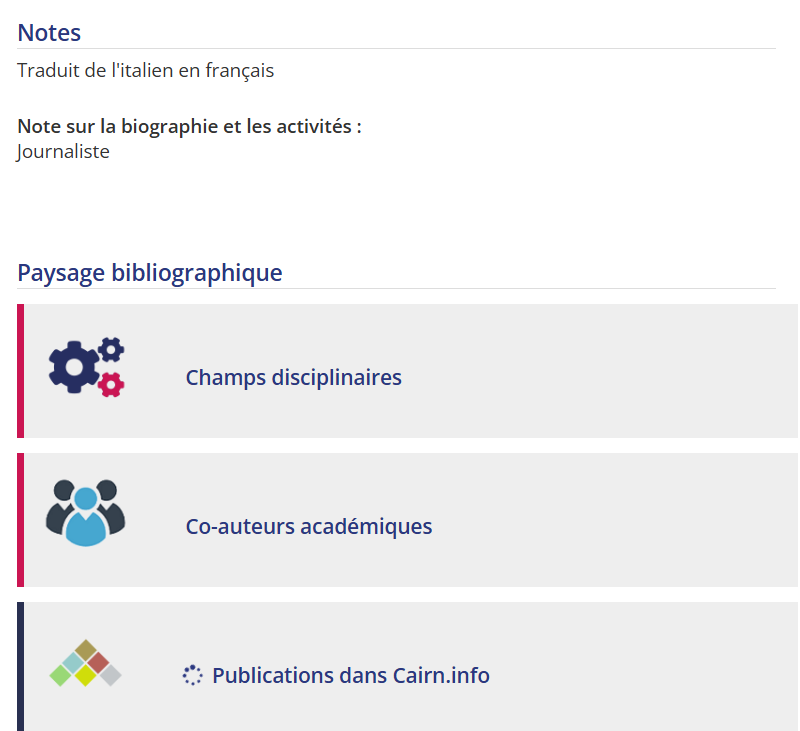 Exemple de recherche
FORMATION IDREF / Margot Turco, BNU de Strasbourg, 2025
23
IDREF
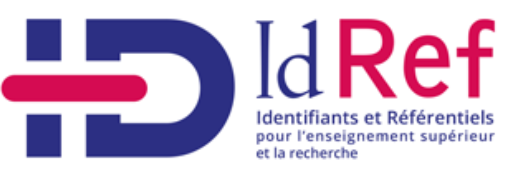 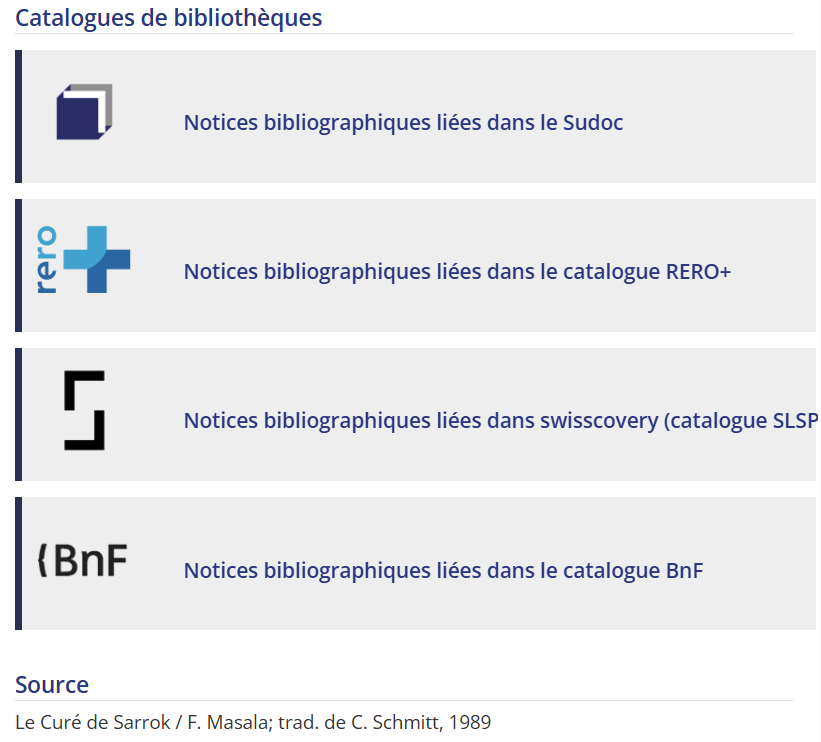 Exemple de recherche
FORMATION IDREF / Margot Turco, BNU de Strasbourg, 2025
24
IDREF
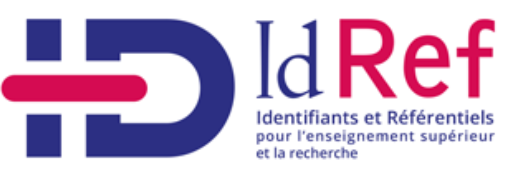 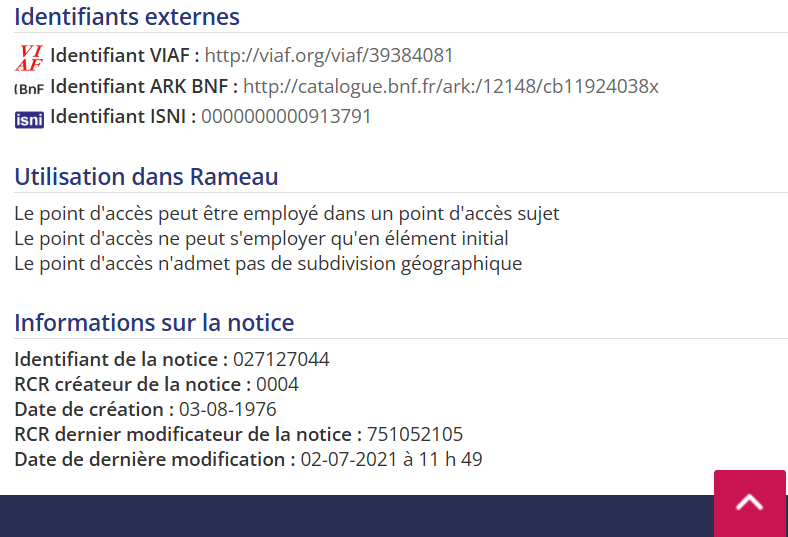 Exemple de recherche
FORMATION IDREF / Margot Turco, BNU de Strasbourg, 2025
25
IDREF
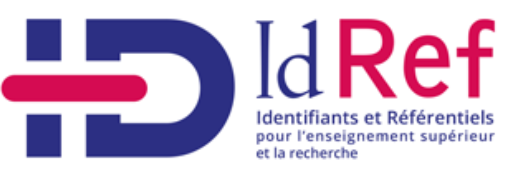 Ainsi, l’affichage détaillé fournit un ensemble de ressources liées (1/2) :
données sur l'identifiant ;
auteurs associés dans le Sudoc ;
FORMATION IDREF / Margot Turco, BNU de Strasbourg, 2025
26
IDREF
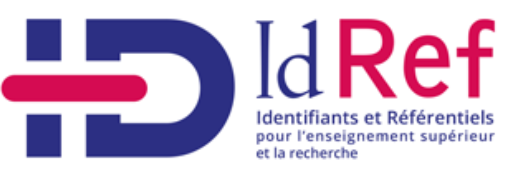 Ainsi, l’affichage détaillé fournit un ensemble de ressources liées (2/2) :
concepts associés ;
notices bibliographiques liées dans le Sudoc ;
articles et références liées dans Persée (nom personne)
identifiants associés.
FORMATION IDREF / Margot Turco, BNU de Strasbourg, 2025
27
IDREF
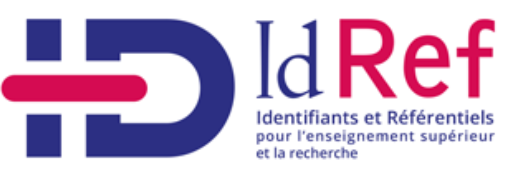 Exemple d’identifiants externes
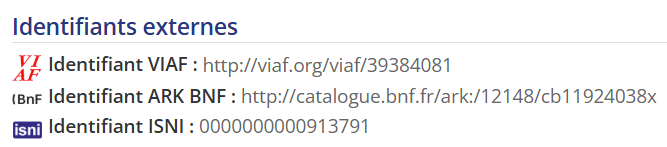 FORMATION IDREF / Margot Turco, BNU de Strasbourg, 2025
28
IDREF
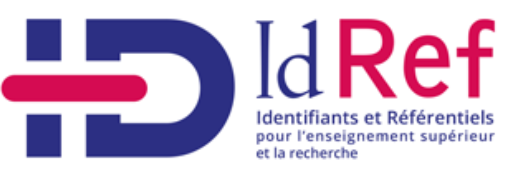 Ainsi, à partir d’une recherche sur une personne, par exemple, il est possible de : 
voir les références bibliographiques dans le Sudoc ;
voir les références bibliographiques dans d’autres bases ;
connaître les domaines de recherche.
FORMATION IDREF / Margot Turco, BNU de Strasbourg, 2025
29
FORMATION IDREF
Partie B, ACTIONS
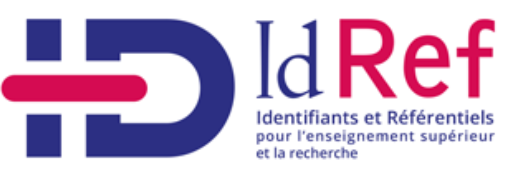 FORMATION IDREF / Margot Turco, BNU de Strasbourg, 2025
30
IDREF
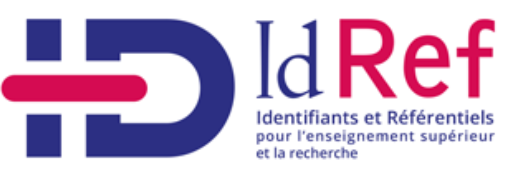 Quelles actions dans IdRef ?
IdRef public, interface de recherche et de consultation des données d’autorité, permet aussi de :
signaler une erreur  (à partir de la notice affichée) ;
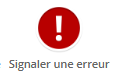 FORMATION IDREF / Margot Turco, BNU de Strasbourg, 2025
31
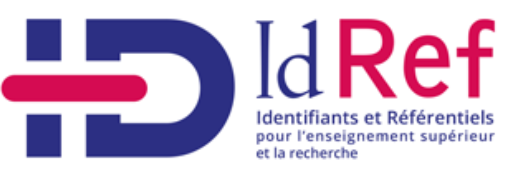 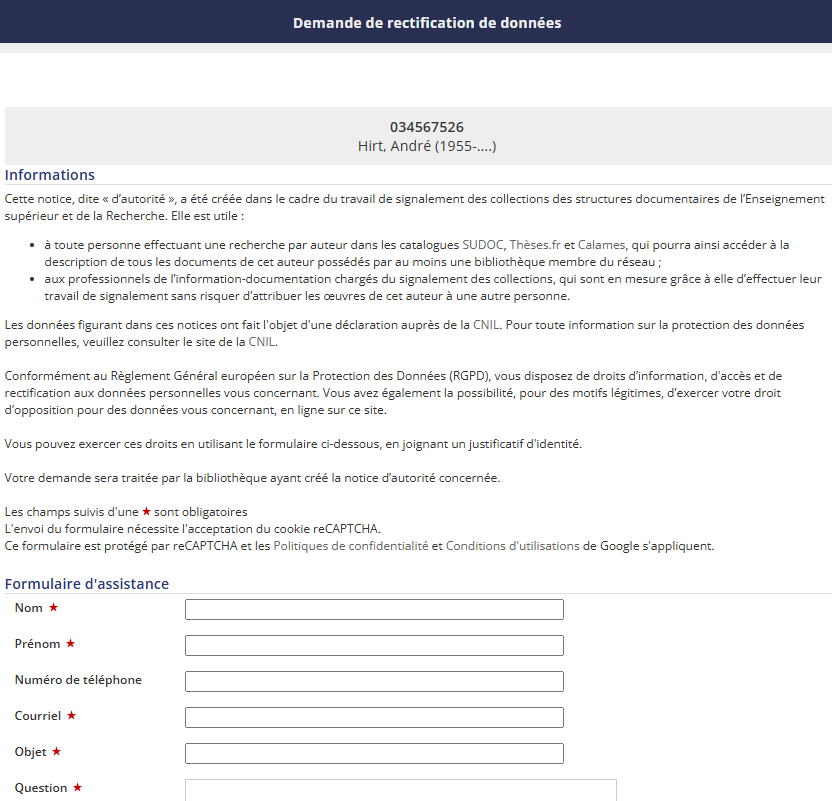 FORMATION IDREF / Margot Turco, BNU de Strasbourg, 2025
32
IDREF
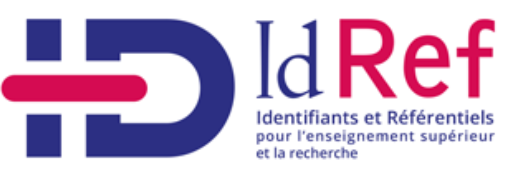 Quelles actions dans IdRef ?
IdRef public, interface de recherche et de consultation des données d’autorité, permet aussi de :
proposer une amélioration de la notice (à partir de la notice affichée) ;
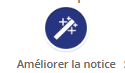 FORMATION IDREF / Margot Turco, BNU de Strasbourg, 2025
33
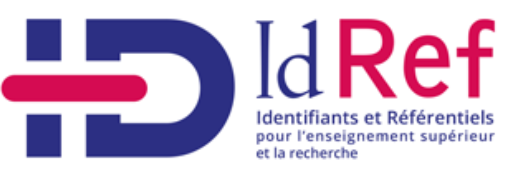 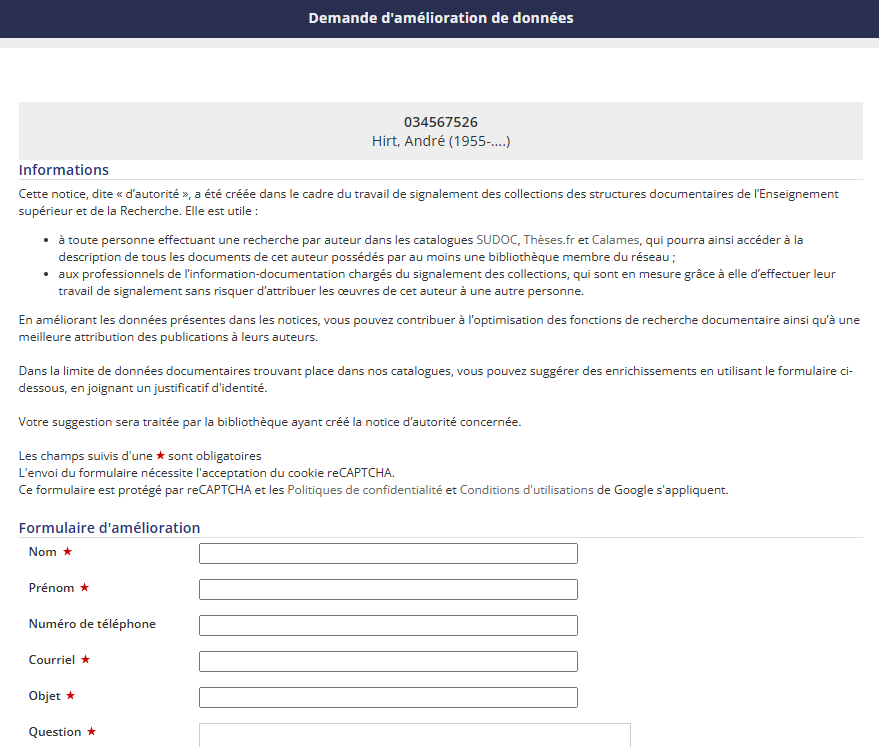 FORMATION IDREF / Margot Turco, BNU de Strasbourg, 2025
34
IDREF
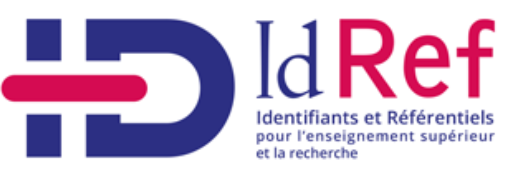 Quelles actions dans IdRef ?
IdRef professionnel, accessible sous authentification, est un outil de catalogage des notices d’autorité autonome, ou interconnecté à différents environnements de production de données de l’ESR.
FORMATION IDREF / Margot Turco, BNU de Strasbourg, 2025
35
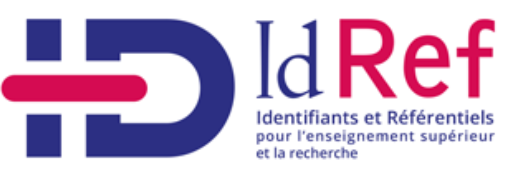 IDREF
Quelles actions dans IdRef ?
IdRef professionnel permet de créer les notices d’autorité requises pour le signalement des ressources dans :
Calames ;
STAR et STEP ;
Persée ;
archive institutionnelle univOAK;
CAIRN
plateforme Canal-U.
FORMATION IDREF / Margot Turco, BNU de Strasbourg, 2025
36
IDREF
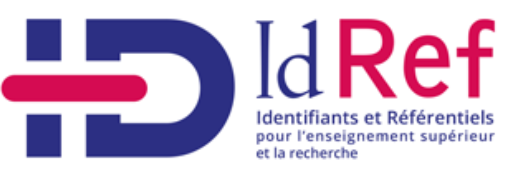 Quelles actions dans IdRef ?
Les logins de catalogage du Sudoc permettent d’intervenir dans IdRef professionnel pour :
enrichir les données d'autorité (selon les règles du GM du Sudoc) ;
agir sur la qualité des liens entre notices d’autorité et notices bibliographiques ;
créer des notices d'autorités.
FORMATION IDREF / Margot Turco, BNU de Strasbourg, 2025
37
IDREF
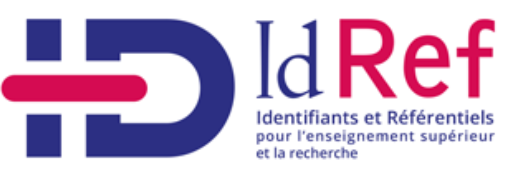 Quelles actions dans IdRef ?
La recherche dans IdRef est indispensable avant toute création d'une notice d'autorité dans IdRef.
FORMATION IDREF / Margot Turco, BNU de Strasbourg, 2025
38
IDREF
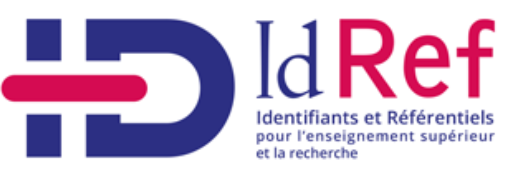 Quelles actions dans IdRef ?
Faire plusieurs types de recherches (surtout pour des noms composés ou translittérés), avant toute création d'une notice d'autorité dans IdRef.
 La notice créée doit être conforme au format de catalogage des notices d'autorité dans le Sudoc.
https://documentation.abes.fr/sudoc/formats/unma/index.htm#TOP
FORMATION IDREF / Margot Turco, BNU de Strasbourg, 2025
39
IDREF
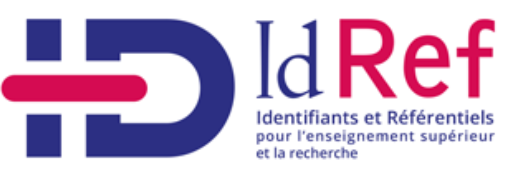 Quelles actions dans IdRef ?
Création d'une notice d'autorité par formulaire à compléter : types d'autorités et exemple de formulaire.
FORMATION IDREF / Margot Turco, BNU de Strasbourg, 2025
40
IDREF
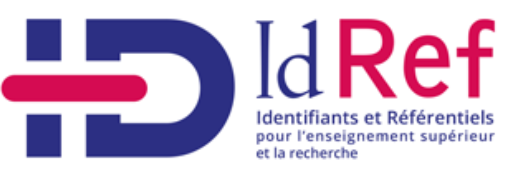 Formulaires de création par type d'autorité
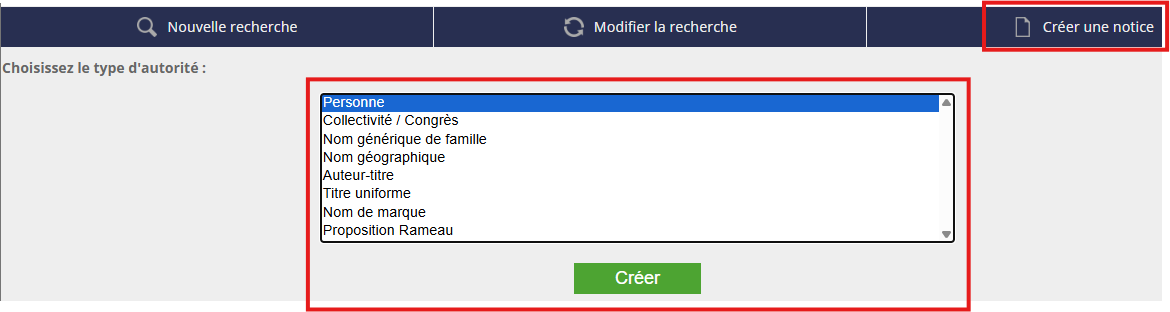 FORMATION IDREF / Margot Turco, BNU de Strasbourg, 2025
41
IDREF
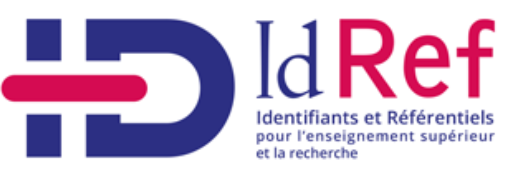 Exemple de formulaire de création
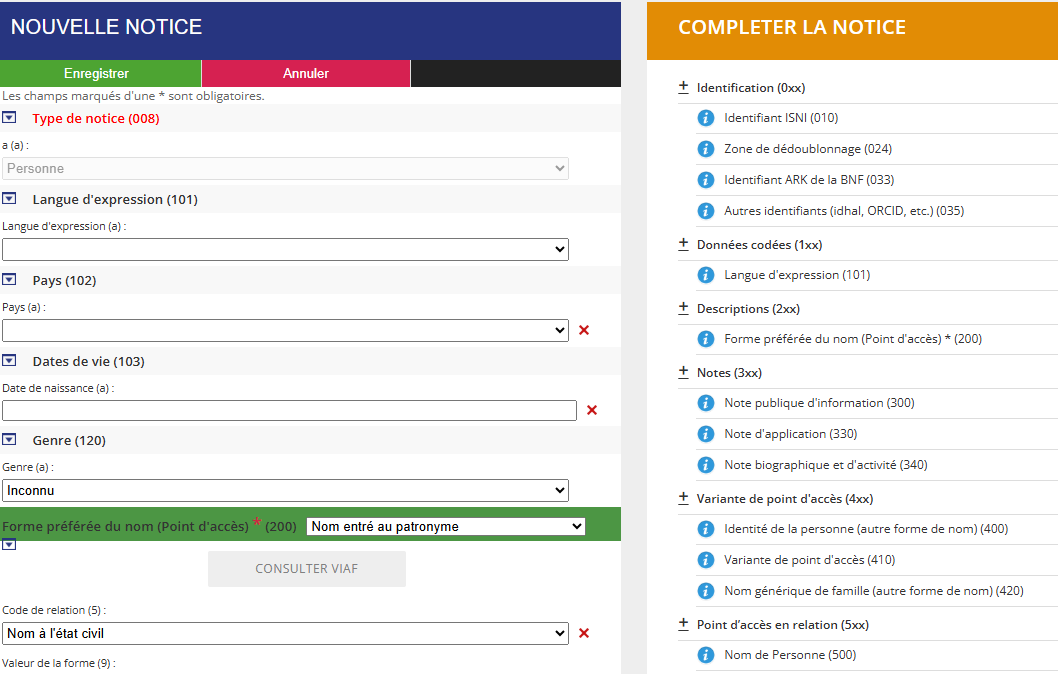 FORMATION IDREF / Margot Turco, BNU de Strasbourg, 2025
42
IDREF
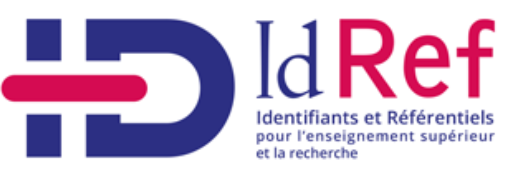 Quelles actions dans IdRef ?
Création d'une notice d'autorité par dérivation d'une notice présente dans BNF ou dans VIAF.
FORMATION IDREF / Margot Turco, BNU de Strasbourg, 2025
43
IDREF
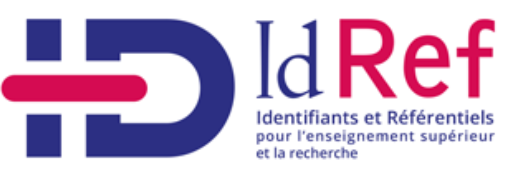 Exemple de formulaire de dérivation
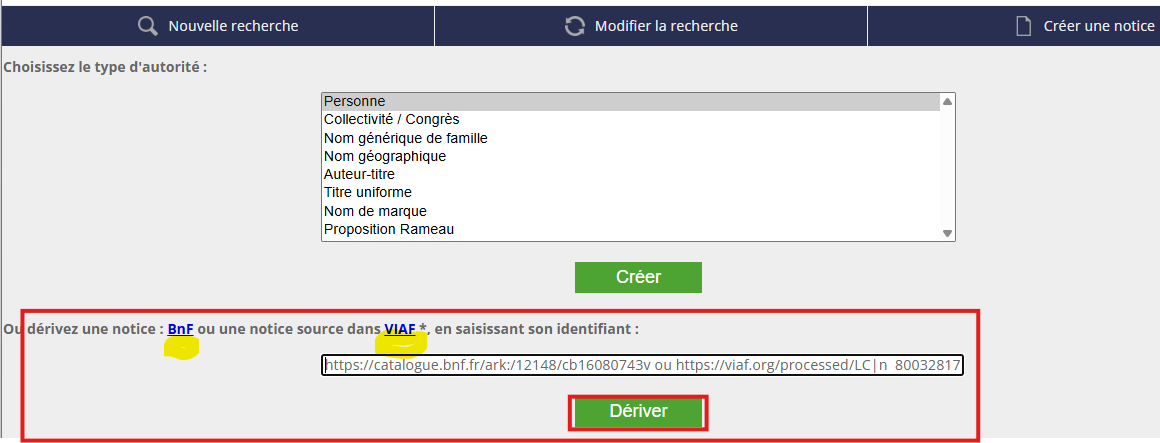 FORMATION IDREF / Margot Turco, BNU de Strasbourg, 2025
44
IDREF
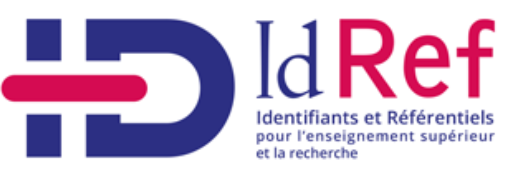 Astuces dans IdRef
Le filtre "tri ESR" des listes de résultats permet de prioriser les personnes ou collectivités ayant des rôles dans l’Enseignement supérieur et la Recherche.
 La fonction Recherche exacte (ou "phrase", disponible dans presque tous les index sauf Noms de personne), est combinable avec la fonction "Troncature automatique".
FORMATION IDREF / Margot Turco, BNU de Strasbourg, 2025
45
IDREF
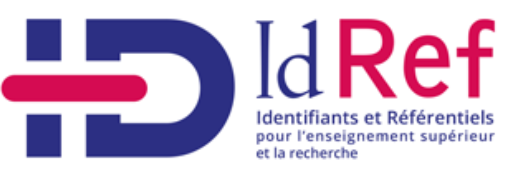 Astuces dans IdRef
WinIBW propose quelques index sans équivalent dans les modes d’interrogation d’IdRef : AUT (rassemblant personnes, collectivités et familles), VMA ou MSU (ciblant les points d’accès sujet).
FORMATION IDREF / Margot Turco, BNU de Strasbourg, 2025
46
IDREF
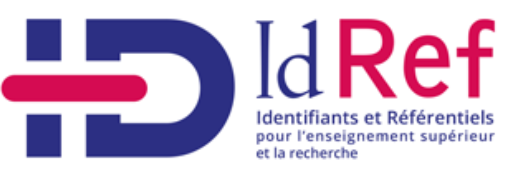 Astuces dans IdRef
Le script IdRef [à installer] permet d’articuler IdRef à WinIBW :
positionner le curseur sur la ligne et la sous-zone qui doit déclencher la recherche, et cliquer sur le script. IdRef s’ouvre en arrière-plan dans le navigateur Internet Explorer ;
si la notice n’existe pas, la créer après s’être authentifié et cliquer "Lier la notice".
FORMATION IDREF / Margot Turco, BNU de Strasbourg, 2025
47
IDREF
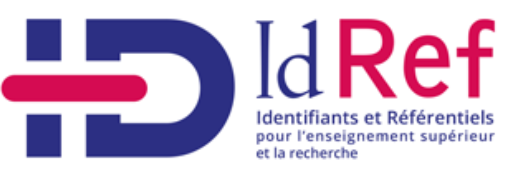 Voir aussi :
Paprika https://paprika.idref.fr , application web liée à IdRef, est dédiée au contrôle de la qualité des liens entre notices bibliographiques et notices d’autorité de type « personne physique » (Tp5).
FORMATION IDREF / Margot Turco, BNU de Strasbourg, 2025
48
CONCLUSION
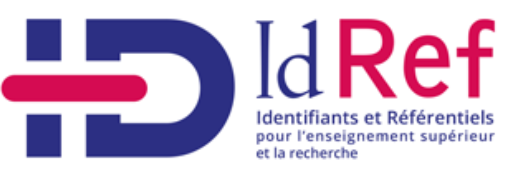 IdRef, Identifiants et référentiels pour l’enseignement supérieur et la recherche permet de :
explorer les autorités ou entités sur le web ;
identifier les auteurs et autrices, chercheurs et chercheuses ESR ;
répondre aux certaines questions de lecteurs et lectrices ;
enrichir les données et créer des notices d’autorités (sur authentification).
FORMATION IDREF / Margot Turco, BNU de Strasbourg, 2025
49
DOCUMENTATION
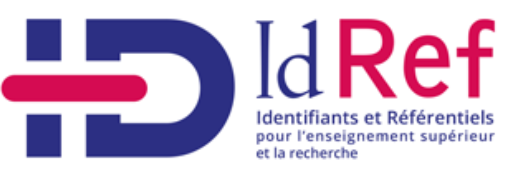 IdRef pour les utilisateurs et les utilisatrices https://documentation.abes.fr/aideidrefutilisateur/index.html
IdRef pour les catalogueurs et les catalogueuses
https://documentation.abes.fr/aideidrefcatalogueur/index.html
FORMATION IDREF / Margot Turco, BNU de Strasbourg, 2025
50
Exercices
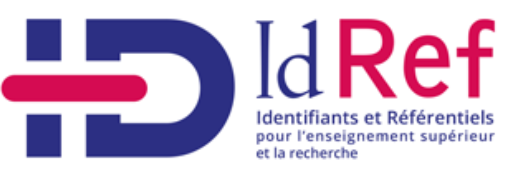 Dans IdRef, faire une recherche sur un Nom et Prénom de votre choix.
Dans IdRef, faire une recherche sur Hugo, Victor (1802-1885) dans l’index Auteur-Titre.
Dans IdRef, faire une recherche sur Jardins France dans l’index Nom commun.
Dans IdRef, faire une recherche dans tous les index « roman rose ».
Filtrer la recherche numéro 4 par « type de notice » et explorer les résultats.
FORMATION IDREF / Margot Turco, BNU de Strasbourg, 2025
51
Exercices
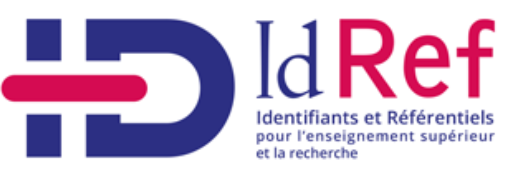 6. Dans IdRef, faire une recherche sur un sujet de votre choix.
7. Comme la base de test et d'exercice d'IdRef n'existe pas et que les données sont visibles en temps réel sur le Web, les exercices de création ne sont pas proposés.
FORMATION IDREF / Margot Turco, BNU de Strasbourg, 2025
52
QUESTIONS ?
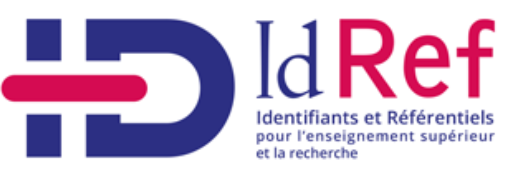 Merci pour votre participation à la formation Flash BNU « IdRef » !
Vous pouvez contacter votre correspondante catalogage,  autorités et Rameau à la BNU margot.turco@bnu.fr
FORMATION IDREF / Margot Turco, BNU de Strasbourg, 2025
53